ОПИС ДОСВІДУ РОБОТИ КЛАСНОГО КЕРІВНИКА ЗОШ школи І-ІІ ст. с. Підберізці Максимів Ірини Петрівни
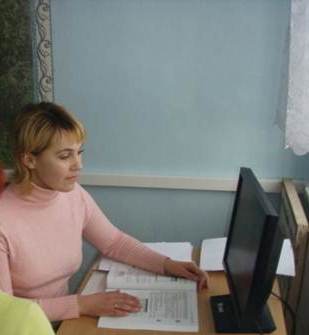 «Виховання дітей є лише самовдосконаленням  вихователів».
Проблема, над якою я працюю
Моє педагогічне кредо
Формування уміння орієнтуватися та адаптуватися у складних життєвих ситуаціях, розв`язувати конфлікти на основі принципів толерантності.
Щоб дати учневі іскорку світла, учителю треба являти собою сонце.
Зустічайте наші 5 літер «Я»
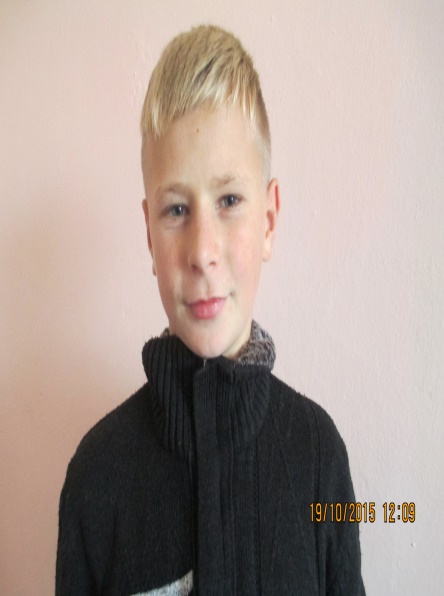 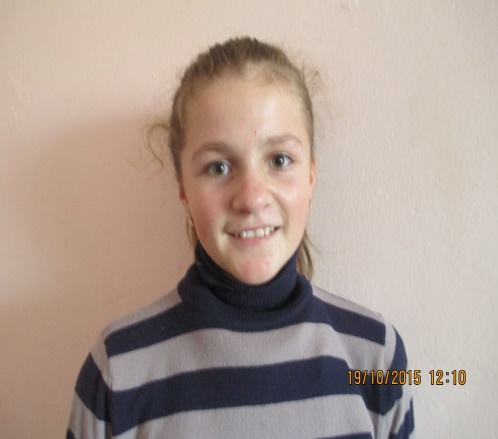 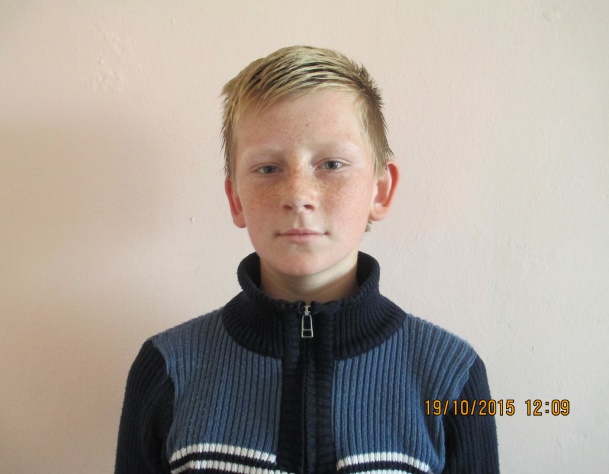 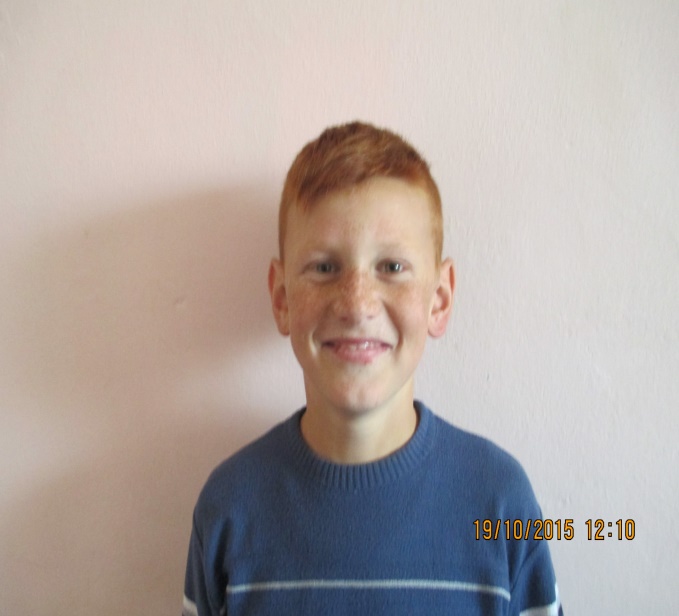 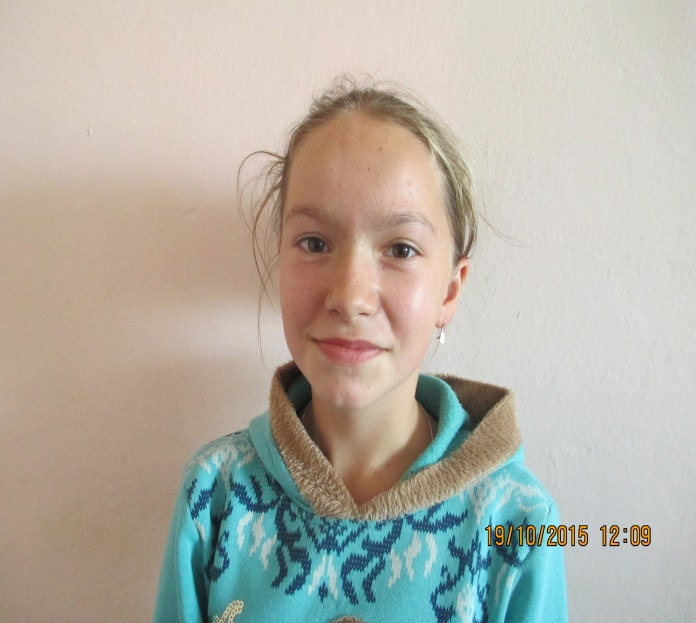 Основне призначення класного керівника, на мою думку, - це максимальний розвиток кожної дитини, збереження його неповторної особистості, розкриття потенційних талантів.
Мета сучасного освітнього процесу - не тільки сформувати необхідні компетенції, надати ґрунтовні знання з різних предметів, а й формувати громадянина, патріота; інтелектуально розвинену, духовно і морально зрілу особистість, готову протистояти асоціальним впливам, вправлятися з особистими проблемами, творити себе і оточуючий світ.
Цілі моєї виховної діяльності:    Виховування та розвиток вільної, талановитої, фізично здорової особистості, збагаченої науковими знаннями, яка  готова до творчої праці та моральної, етичної поведінки у суспільстві.
створювати умови для збереження та зміцнення здоров’я;

допомагати учням та їх батькам знаходити шлях до серця один одного, не губити  душевний контакт та віру у близьких людей;

стимулювати зацікавленість до розвитку творчих,інтелектуальних та фізичних можливостей та здібностей у кожному вихованці.
Головні задачі виховної роботи:
здійснення спостереження за особистим розвитком дитини, сприяння створенню оптимальних умов для формування його особистості, морального та духовного розвитку;
організація співпраці усіх виховуючих дорослих;
виховання доброго відношення до життя, до оточуючих, уміння знаходити у ньому радість та бажання творити добро;
Форми та методи виховної роботи
Активні та групові форми: диспути, моніторингові практикуми, інтелектуальні ігри, 
     тренінги, «мозковий штурм».
Індивідуальні форми:
      бесіди, консультації, самотестування, зустрічі з батьками при розв’язуванні важких життєвих ситуацій, спільні бесіди з вчителями - предметниками.
Колективні форми: 
поїздки  у музеї, храми, історичні місця,
 суспільно вагомі проекти , 
художньо-естетична діяльність(конкурс малюнка),
участь у  шкільних та районних конкурсах, класних та шкільних святах,  спортивних змаганнях, 
колективна творча справа (КТС) (жива газета, випуск газети, свято-презентація, усний журнал та інше), 
школа етикету,виставка-конкурс, ведення літопису класного колективу, 
колективне ігрове спілкування, похід, спартакіада, трудовий десант.
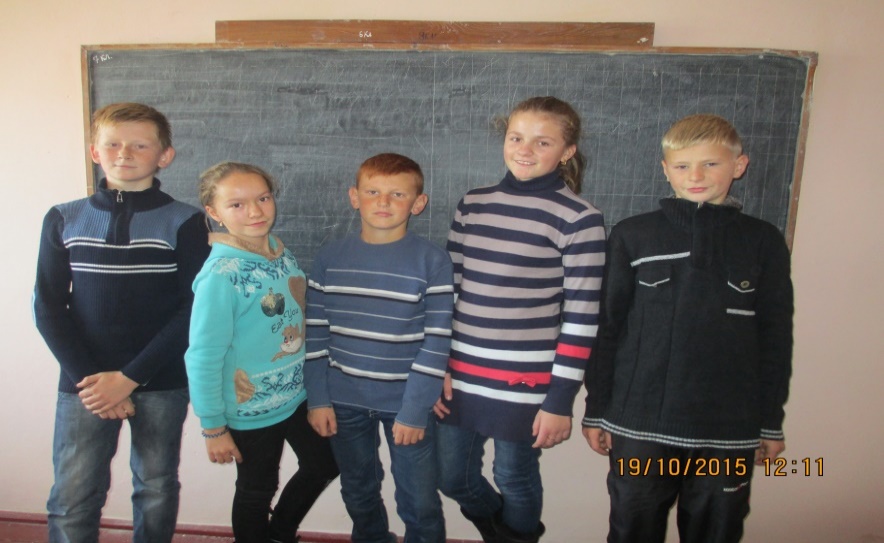 «Колектив, який здатен виховувати особистість, складається із особистостей.»
Для мене це один з найважливіших принципів виховання, який неможливо реалізувати без створення виховного простору.

Виховний простір, на мою думку, — це не тільки середовище, а й духовний простір учня і педагога, це простір культури, що впливає на розвиток особистості. У ньому має бути представлений весь спектр цінностей культури і культурних форм життя. Це простір соціальних, культурних, життєвих виборів особистості.
Основні напрямки моєї виховної роботи
Ціннісне ставлення вихованців до себе.
   Виховними досягненнями цього напрямку є:
- усвідомлення власної індивідуальності, неповторності;
- виховання самоповаги;
- формування емоційної культури;
- навичок самотворення, 
       життєтворення;
- стремління до ідеалу.
Ціннісне ставлення до сім’ї, родини, людей. Метою є засвоєння сімейних, родинних та суспільних цінностей:
здоров’я – найвища цінність; 
ціннісне ставлення до оточуючих людей;
 культура спілкування і мовленнєвий етикет;
 повага до батьків, сім’ї, родини;
цінність здорового способу життя;
 формувати навички співжиття у колективі;
 готовність нести відповідальність за свої вчинки.
 неприйняття агресії і насильства
Ціннісне ставлення до праці.
Під пильним наглядом класного керівника учні роблять перші кроки на шляху до професійного самовизначення:

- активно-позитивне ставлення до праці;
- сформованість таких якостей як цілеспрямованість, організованість, працьовитість та наполегливість у подоланні труднощів у всіх видах діяльності;
- значущість суспільнокорисної праці; 
- уявлення про сучасний ринок праці.
Ціннісне ставлення до природи.
Виховними досягненнями цього напрямку я вважаю:
відповідальне ставлення до природних ресурсів і багатств;
ощадливе використання енергоносіїв;
формування екологічної культури;
навички безпечної поведінки в природі;
потреба в оздоровленні довкілля та участь у природоохоронній діяльності;
навички життєдіяльності в умовах екологічної кризи.
Ціннісне ставлення до культури і мистецтва.
Формування у учнів : 
потреби у спілкуванні з мистецтвом, як з основою естетичного виховання і художнього сприйняття дійсності.
 пізнавального інтересу до мистецтва;
здатності до творчої діяльності у мистецькій сфері;
художньо-естетичних смаків, емоцій, почуттів і культури мислення та поведінки.
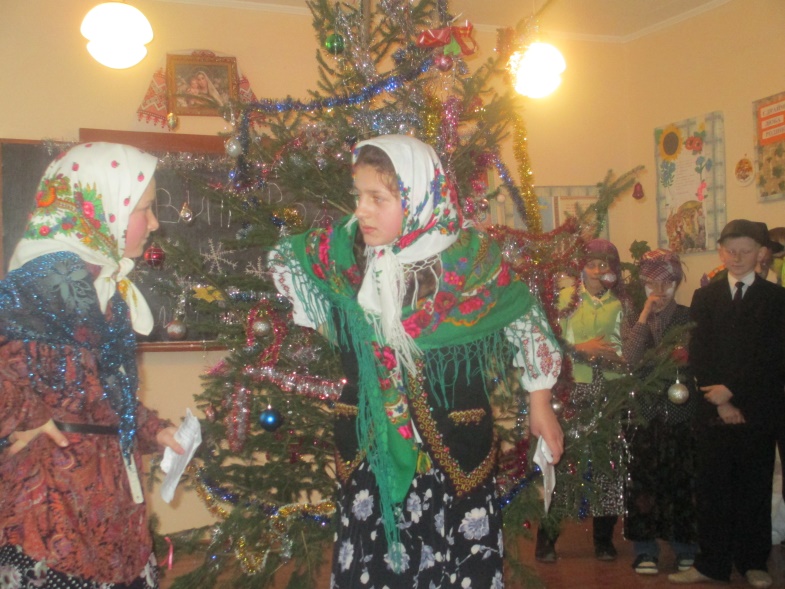 Ціннісне ставлення особистості до суспільства і держави
Воно виражається у сформованості потреби у збереженні та примноженні духовного й матеріального багатств українського народу:

відповідальності, як важливої риси особистості, за долю Батьківщини;
розуміння особистістю своїх прав, свобод, обов'язків;
громадянської життєвої позиції, участь в учнівському самоврядуванні, житті школи та громади;
власної віри у духовні сили народу, його майбутнє;
усвідомлення себе патріотом і громадянином України;
потреби у полікультурному спілкуванні на основі взаєморозуміння та поваги.
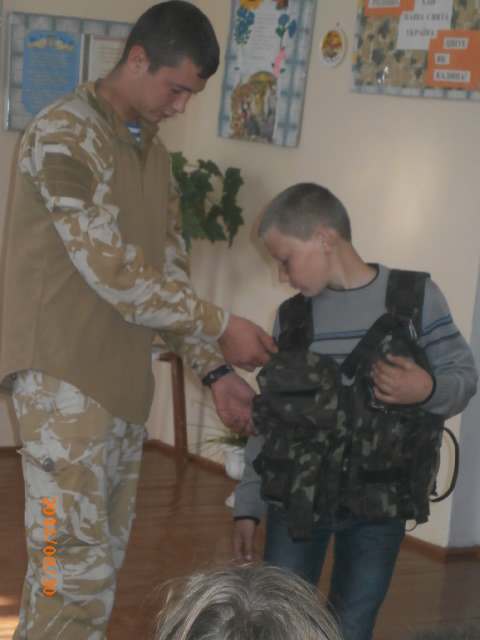 Батьківські вечори
Батьківські читання
Батьківські тренінги
Тематичні консультації
Нетрадиційні форми
Батьківські ринги
Роботи з батьками
Батьківські збори
Відвідування учнів вдома
Традиційні форми
Класні та загальношкільні консультації
Диспут дискусії
Індивідуальні консультації педагогів
Для вивчення учнів класу я використовую методи діагностики
Аналіз документів
Методи опитування
Спостереження
Методи діагностики
Бесіди
Анкетування
Тести
Я щоранку заходжу в клас,На дитячих обличчях-усміх, Що я варта, діти, без вас, Ви – натхнення моє, мій успіх.
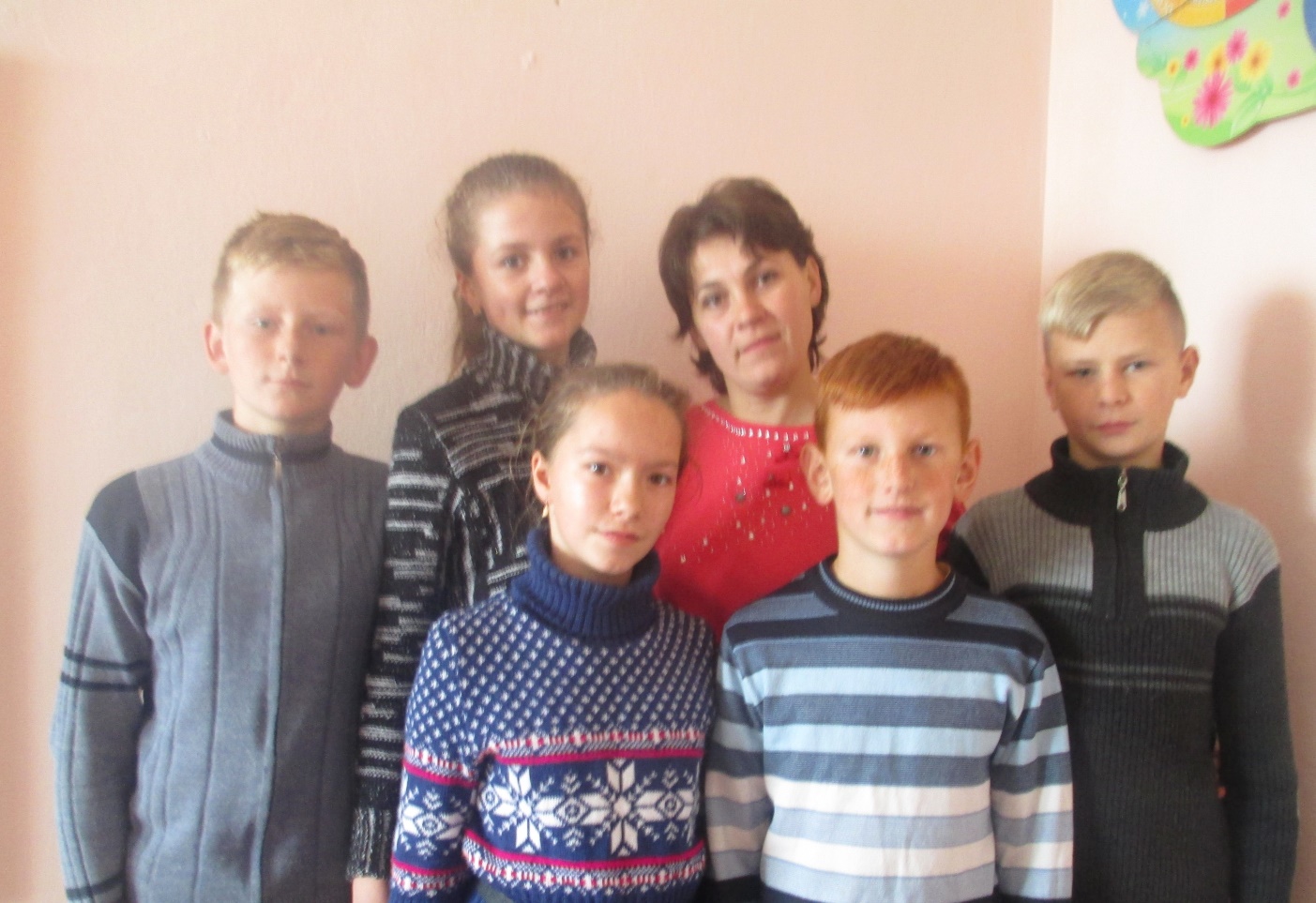 Дякуємо за увагу